Multiplying Fractions
Warm-Up
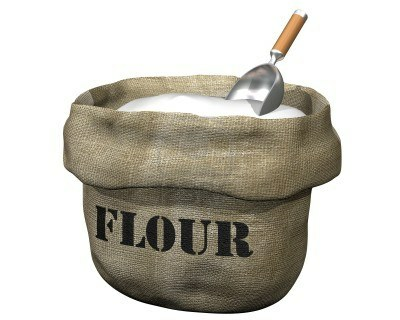 I need to cut a recipe in half. What is ½ of ¾ of a cup of flour?
*Hint: draw a picture to help you!
*Hint: OF is a key word!
Why?
When you multiply fractions you are turning one of the fractions into a “whole” and cutting out a piece of it (the other fraction)
0  1/8  2/8   3/8  4/8   5/8  6/8  7/8  1
0             ¼            ½             ¾            1
Multiplication
When you multiply a number by a number greater than one, you get a bigger number
When you multiply a number by 1, you get the same number
When you multiply a number by a number less than one, you get a smaller number
Warm-Up
The following two problems have the same answer. Solve each of the problems and then explain in 2-3 sentences why you think their solutions are the same.

8÷2=			8x½=
So what’s the rule?
Rule: When we multiply fractions, we multiply the numerators together and the denominators together.
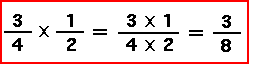